Quale futuro per l’Università Statale e per la Ricerca
Diritto allo studio: organizzazione, finanziamento e compartecipazione del territorio
Percentuale delle iscrizioni
Il numero di coloro che conseguono un titolo di studio universitario, in Italia, è decisamente inferiore alla media OCSE (Organizzazione per la cooperazione e lo sviluppo economico): nel 2010 l’Italia è al 34° posto su 36 Paesi considerati [OCSE, Education at a Glance 2012].

Nella fascia di età 30-34 anni solo il 19% possiede un diploma di laurea, contro una media europea del 30% .
Spesa per studente e diritto allo studio
Dalle rilevazioni OCSE l’Italia si trova al 16° posto su 25 Paesi considerati quanto a spesa cumulativa per studente per tutto il corso degli studi.

Il fondo nazionale disponibile per finanziare le borse di studio tra gli anni 2009-2011 ha subito una riduzione che ha comportato una diminuzione degli studenti che hanno usufruito della borsa dall’ 84% al 75% degli aventi diritto.
Calo delle iscrizioni da 338.482  nel 2003-2004 a 280.144  nel 2011-2012
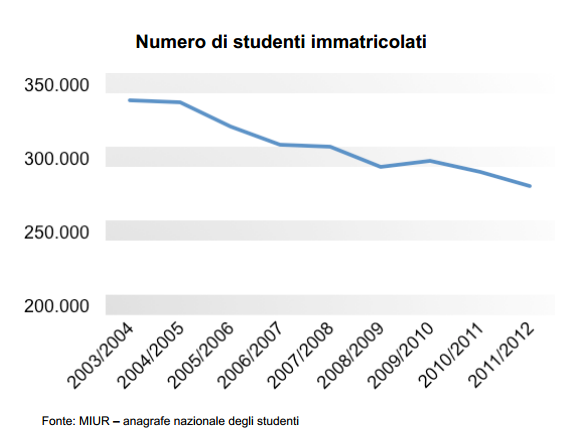 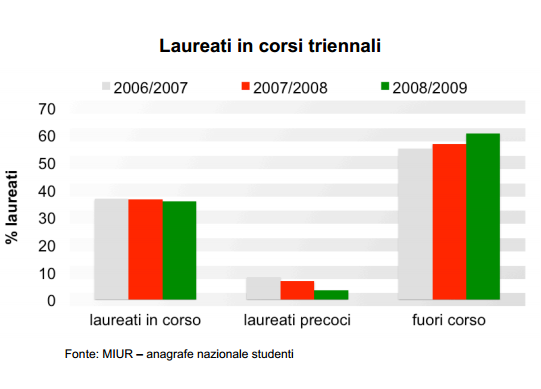 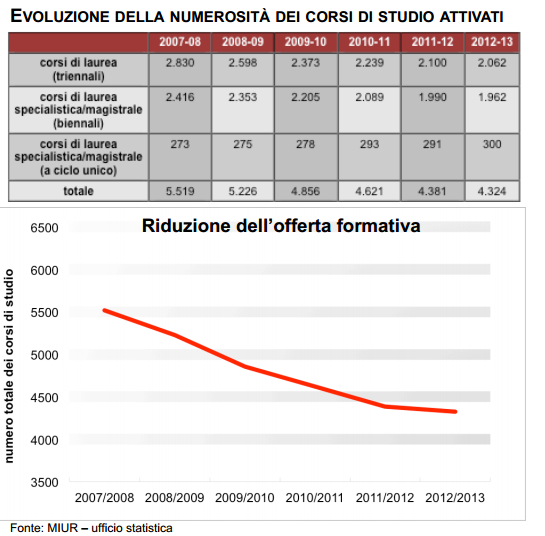 Formazione post-laureaDOTTORATI DI RICERCA
Accessi al dottorato
La percentuale degli studenti tra i 25 e 27 anni che in Italia accedono ai corsi di dottorato è sotto la media europea di poco meno di un punto percentuale che, in termini assoluti, significa la mancanza di circa 6.000 dottorandi di ricerca italiani ogni anno.
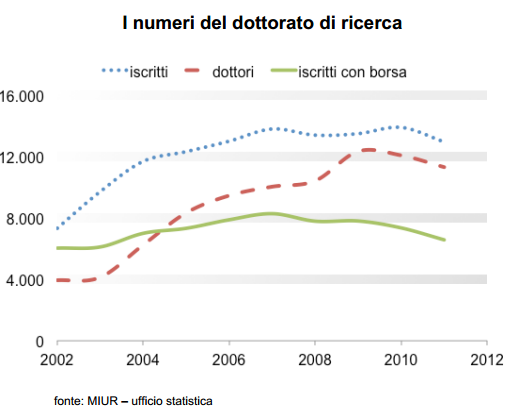 Dal 2007 in poi il numero di borse di dottorato, e di conseguenza di posti disponibili e di iscritti, è diminuito progressivamente. In Italia quasi il 50% del totale dei dottorandi ha conseguito il titolo pur non usufruendo di borsa.
DOMANDE
Quale è la posizione che ritenete debba occupare l’università nell’elenco delle priorità nazionali?
Pensate di volere mantenere il valore legale del titolo di studio?
Pensate di mantenere e/o di introdurre nuovi meccanismi di competizione tra gli Atenei?
Quale è la vostra politica in materia di borse di studio? Siete favorevoli all’abolizione di un tetto alla tassazione universitaria?
Cosa pensate del numero chiuso?
Pensate di estendere al dottorato di ricerca i diritti del lavoro di ricerca? Cosa pensate dei dottorati senza borsa?